Муниципальное бюджетное образовательное учреждениеСицкая средняя общеобразовательная школа
Социальный проект
 «Детство, опаленное войной»
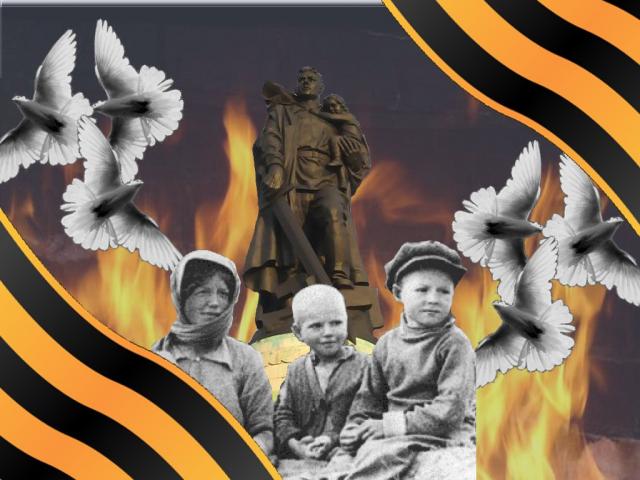 Цели и задачи проекта
Цели проекта:
Сохранение исторической памяти о Великой Отечественной войне
Восстановление связи поколений, передача позитивных нравственных ценностей от поколения детей войны нынешнему поколению.
Повышение нравственного самосознания и патриотизма у молодёжи ХХ1 века.
Задачи проекта:
Донести до молодёжи правдивую информацию о Великой Отечественной войне
 Углубление и расширение знаний школьников о Великой Отечественной войне.
Повышение внимания и уважения к поколению детей войны.
Снижение социально- психологической напряжённости в семьях в отношении старшего и младшего поколения.
Содержание
Подготовительный этап 
Актуальность и важность выбранной проблемы
Сбор и анализ информации
Программа действий
Реализация плана действий
Заключительный этап. Подведение итогов работы
Список использованной литературы
Актуальность и важность выбранной темы
В нашей  школе  детская организация « Жар птица» написали проект «Детство, опаленное войной»Это летопись лихолетья, которое выпало на долю такого социального  положения людей, которое носит собирательное  название «Дети войны»
      Эта Летопись о тех, кто сделал, несмотря на малый возраст, очень значительный вклад в общее дело Великой Победы, кто был лишен детства, кто изо дня в день работал на полях и фермах, лесозаготовках, на заводах и фабриках. Кто ежечасно совершал подвиг во имя Родины.
     А дети войны - живые свидетели трагических, одновременно и героических событий войны, они и активные участники этого тяжелого периода жизни нашего народа.
     Вспоминания детей войны являются бесценным источником для создания книги памяти, которые позволят сохранить семейные традиции любви и патриотизма, воспитывающие новые поколения молодежи.
    Одним из приоритетным направлением детской организации «Жар птица» является нравственное и воено- патриотическое воспитание.
Подготовка вопросов для ветеранов с психологом Ларионовой Оксаной Николаевной
«С каждым годом  все меньше и меньше остается ветеранов, тем ценнее воспоминания о войне. Интерес подрастающего поколения  к событиям 1941-1945 гг., их сопереживание пожилым  людям -  очевидцам  военных событий, живое участие в подобных проектах - все это оставляет большой и значимый отпечаток в душах детей. Подобная работа очень полезна для ребят.» -  выразила свое мнение заместитель директора по воспитательной работе Кошлакова Е.А.
Кузнецова Мария Полиэктовна
Смирнов Константин Фирсович
Широкова Зоя Павловна
Феоктистова Тамара Гавриловна
Сизов Генадий Иванович
Вручение ветеранам памятных медалей «70- летие Победы» в с. Новинки  19 марта 2015г
Список ветеранов тыла  села Сицкое
Тамара Александровна  показывает ребят свои фотографии
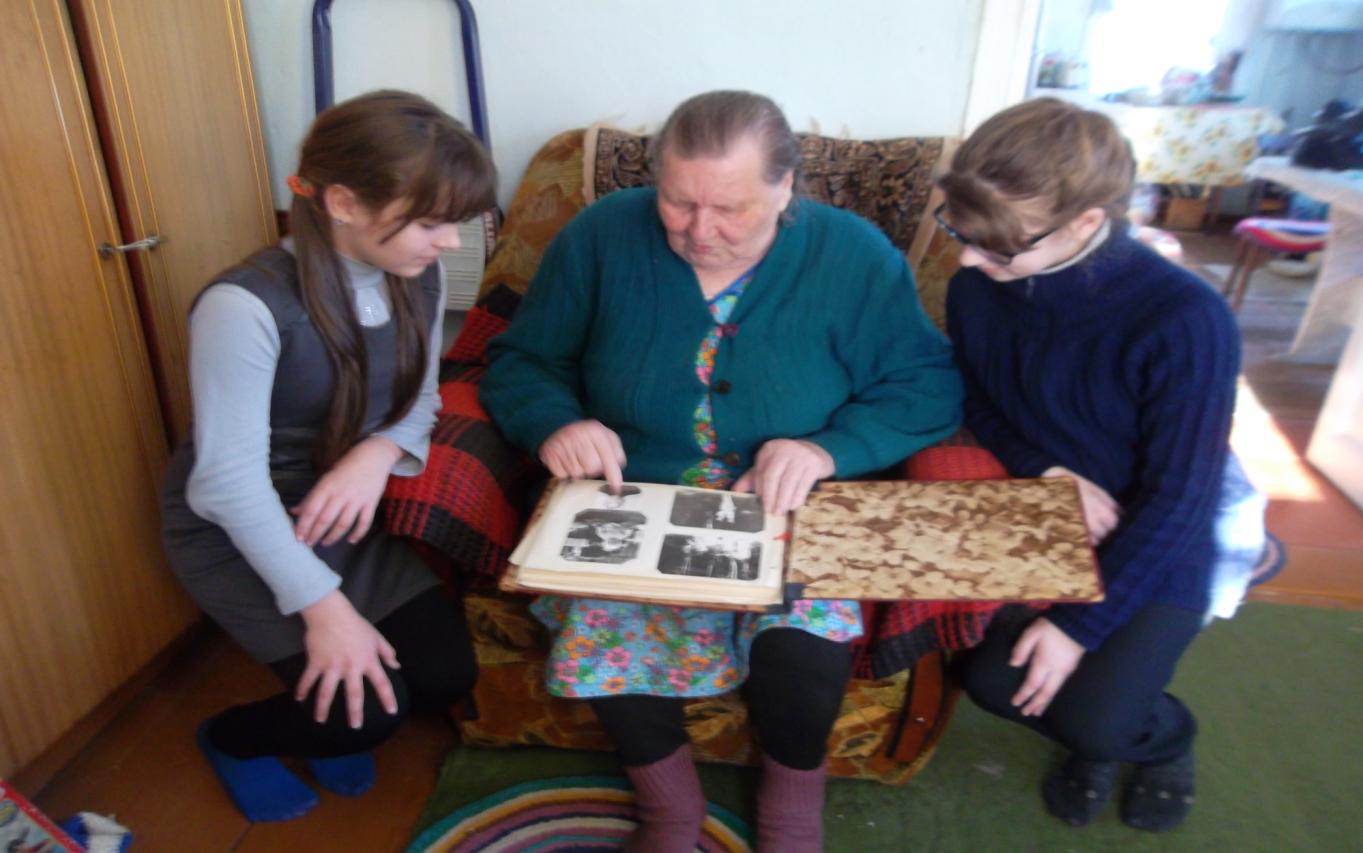 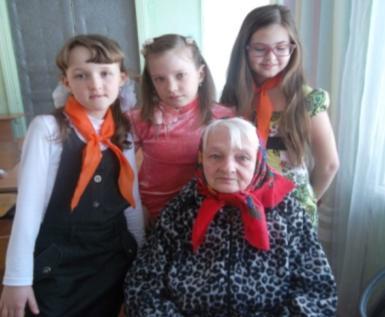 Ребята из детской организации в гостях у супругов Широковых
Тамара Петровна показывает свои работы
Семейство  Клячиных (два брата их супруги и внук Пакин Данила)
Ребята внимательно слушают рассказ ветерана
Фаина Васильевна  показывает ребятам свои награды
Ребята из детской организации поздравляют Кулагину М.П. с праздником 8 марта.
Встреча с ветеранами
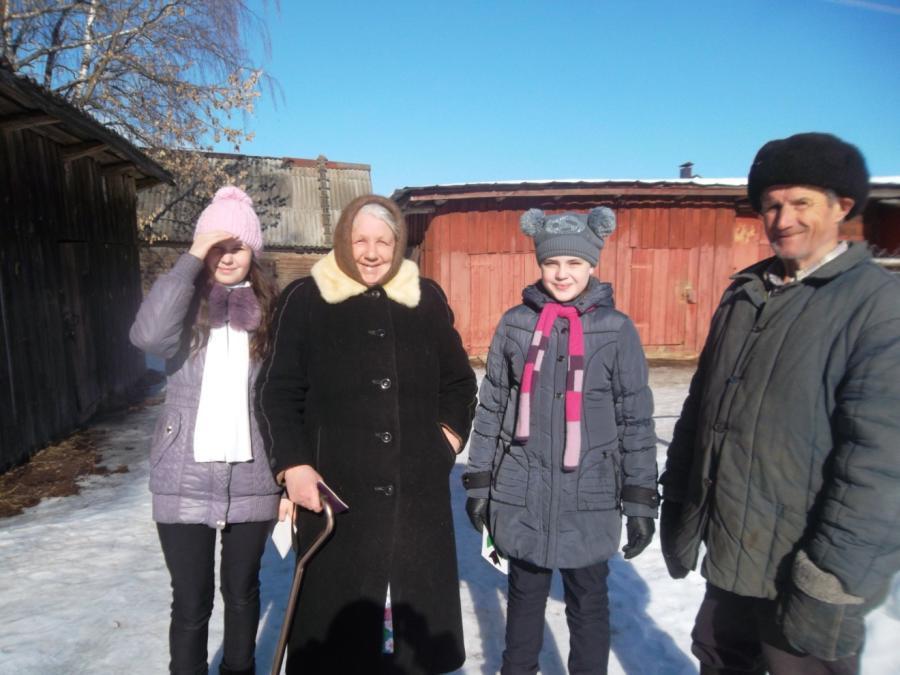 Помощь ветерану- уборка снега
Ребята из детской организации в гостях в Смирновых
Встреча с ветераном тыла  Фетисовой Тамарой Гавриловной
Выездной концерт для ветеранов
Танец «Балалаечка» для ветеранов исполнении ребят из 3 класса
Встреча поколений
Давайте память сохраним!!!
Уходят безвозвратно  ветераны
     Героями прославленных побед,
     Душой сердец залеченные раны,
     Оставят для потомков чистый след
     Весна и май – все в праздничном  цветении,
     Порывы души тех молодых сердец,
      Чтоб осознало  наше поколенье,
     Как им достался праздничный венец!
     Ликует май, букет военных песен
     Звучит над площадями городов,
     И каждый ветеран нам интересен,
     И дорог в славном блеске орденов!
     Уходят безвозвратно ветераны
     Но каждый подвиг их не повторим,
     И разноцветные пусть стихнут ураганы,
     Давайте память вместе сохраним!
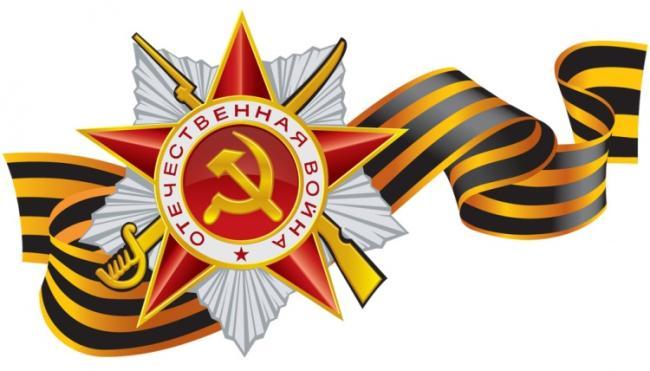 А у нас еще много интересных дел впереди…..
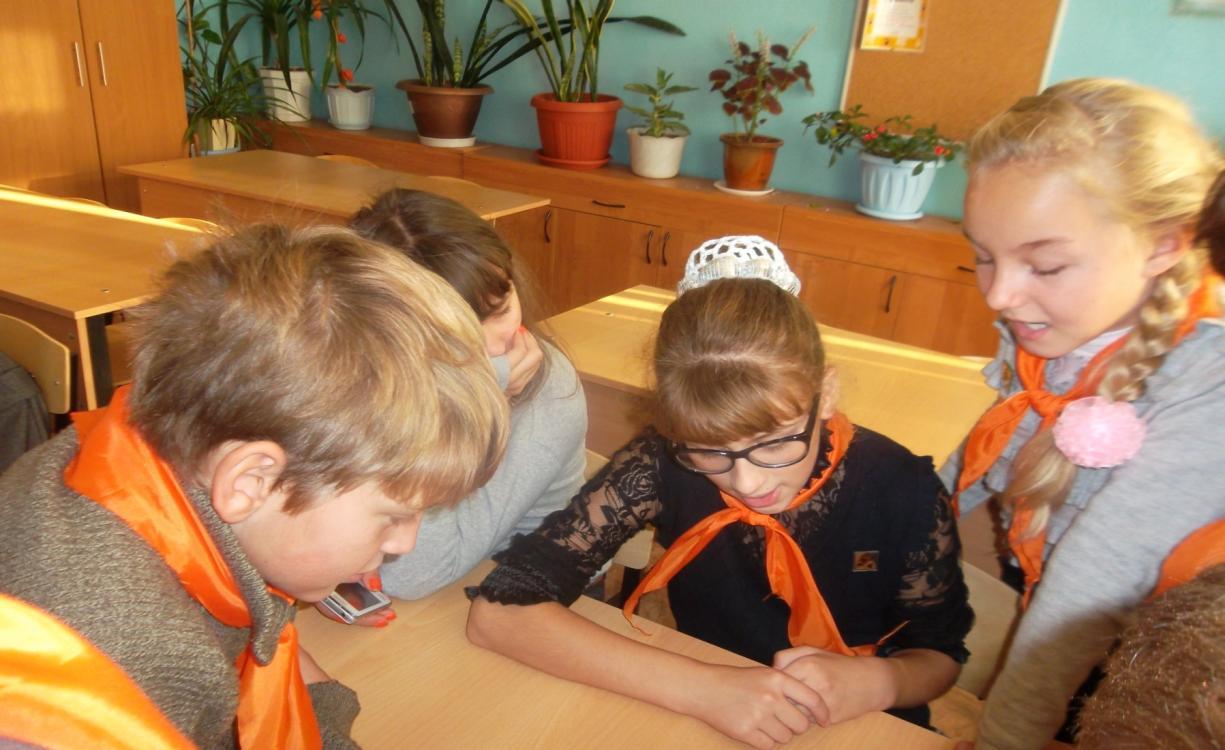 И каждый ветеран нам интересен…
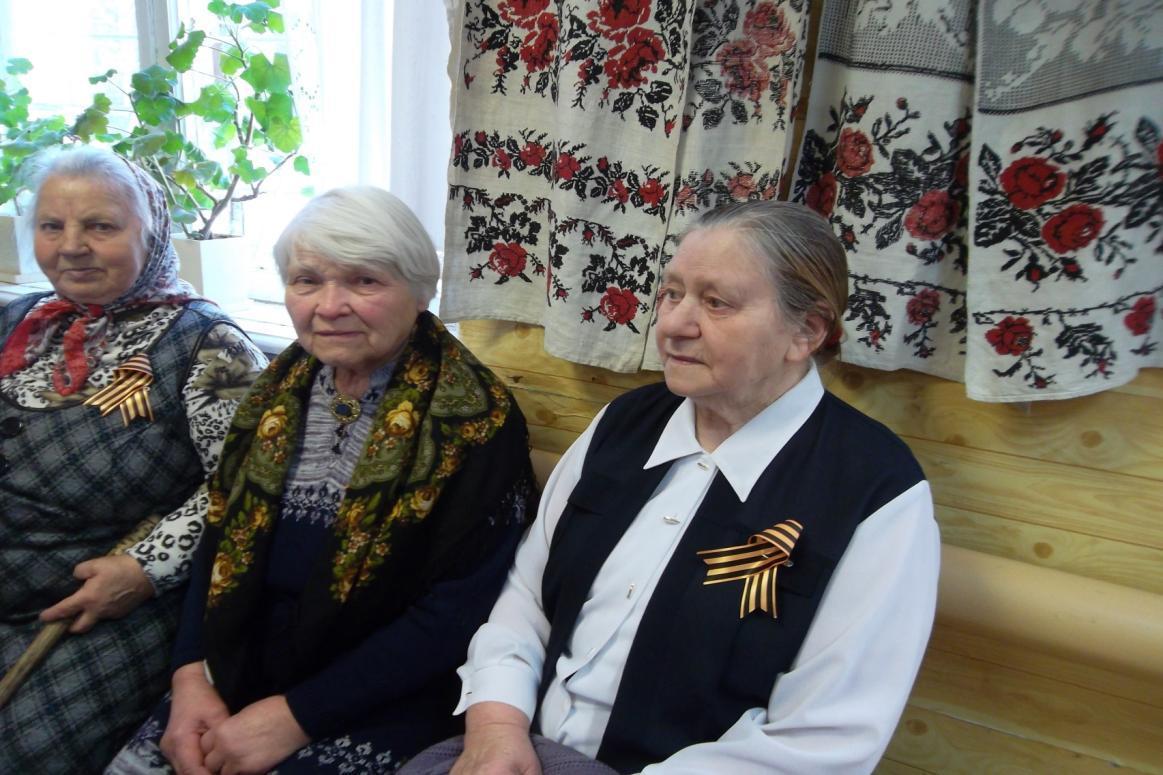 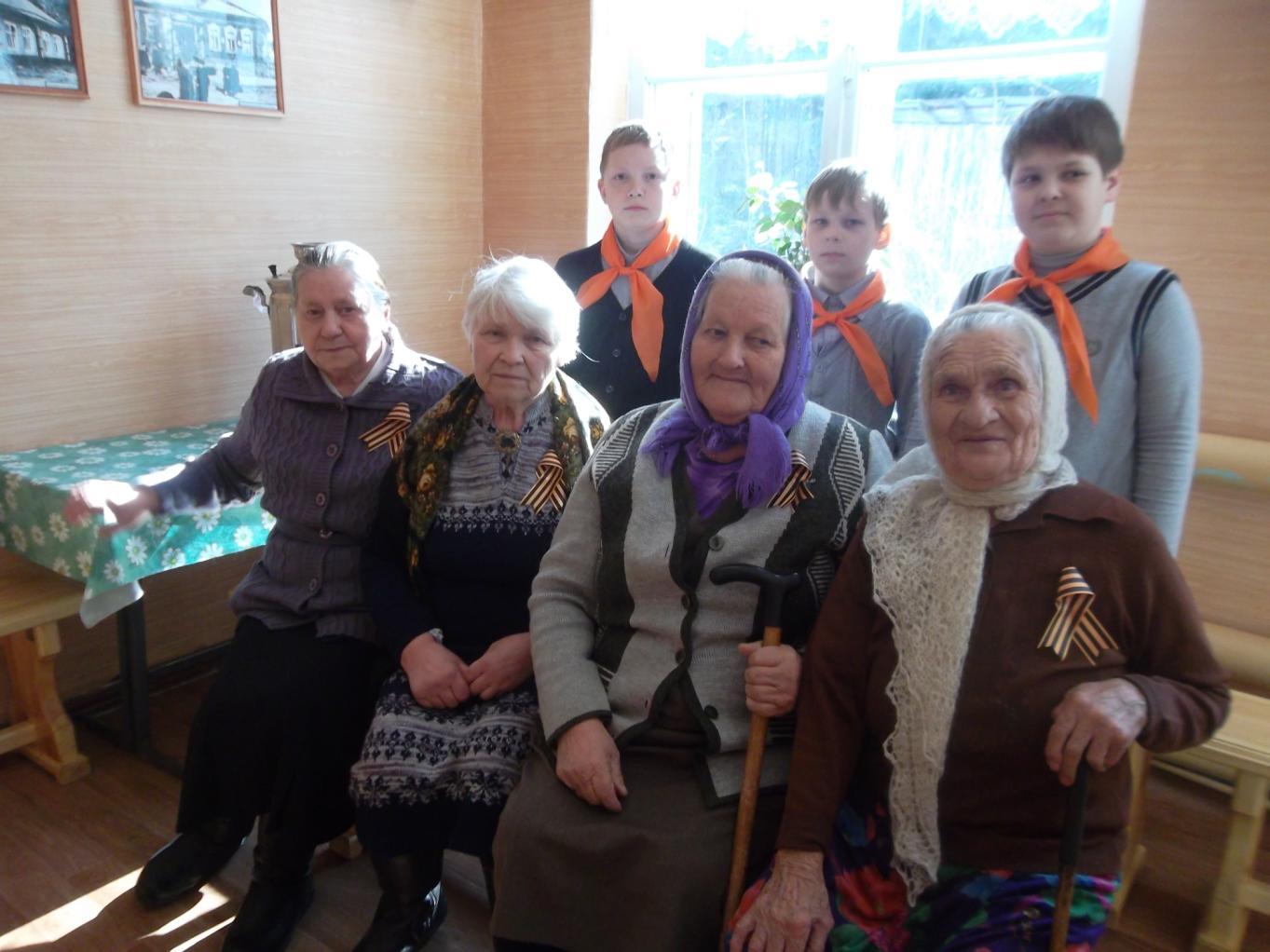